ANNUAL ELDER PRESENTATION
2021 Goals
ANNUAL ELDER PRESENTATION
2021 Goals
We love, because He first loved us.
I John 4:19
ANNUAL ELDER PRESENTATION
2021 Goals
We love, because He first loved us.
I John 4:19

To Love, we must grow spiritually!
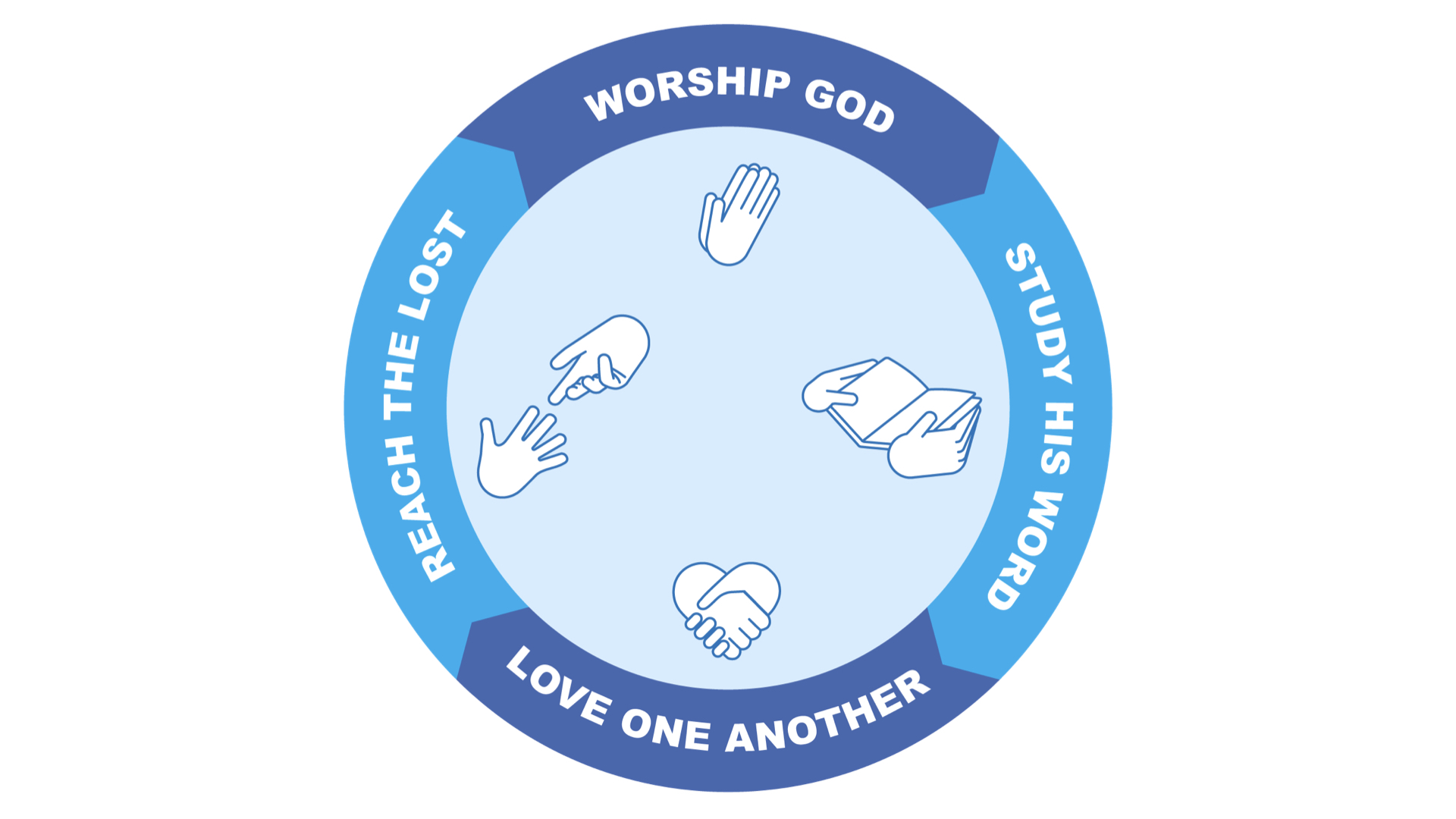 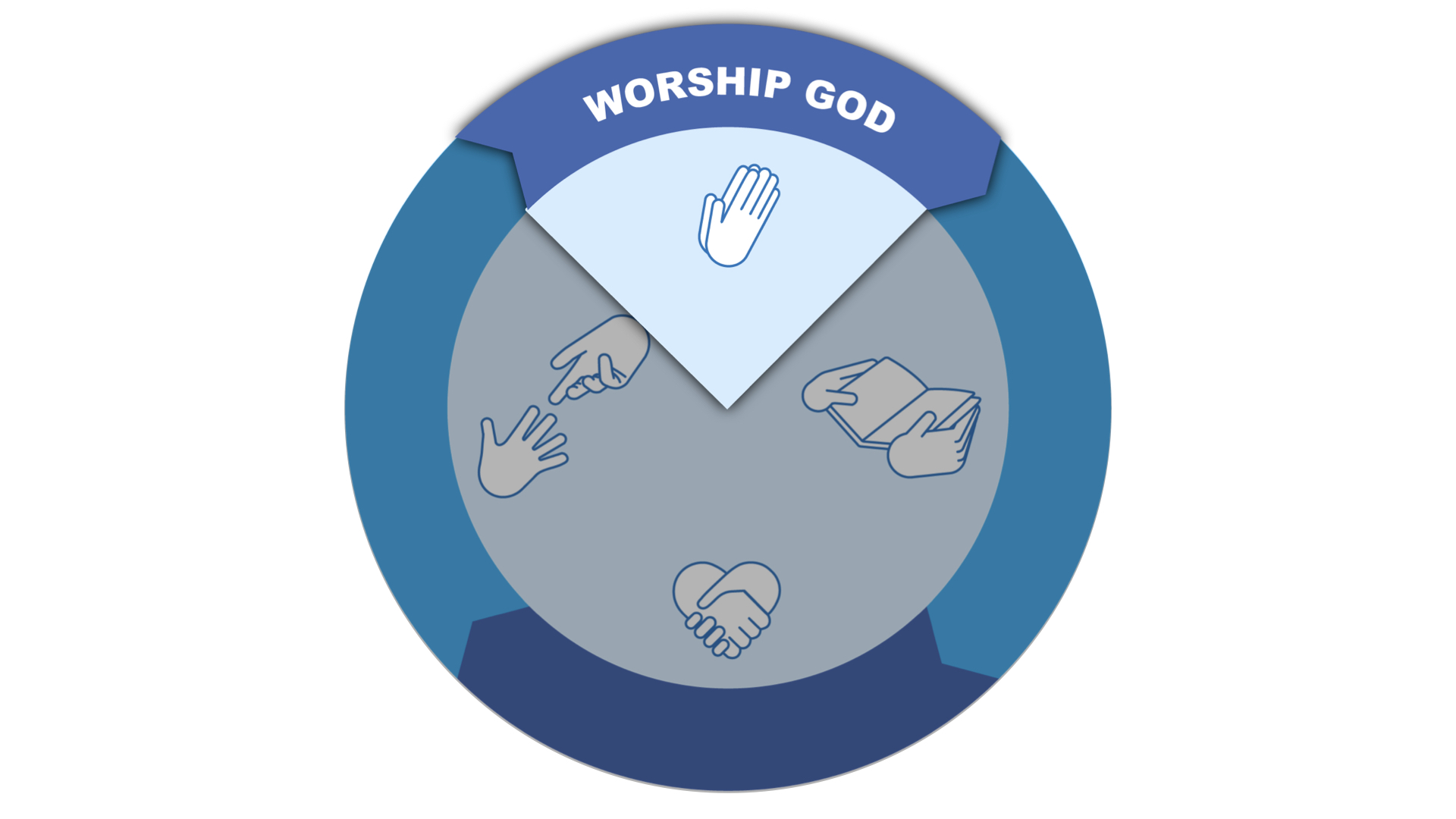 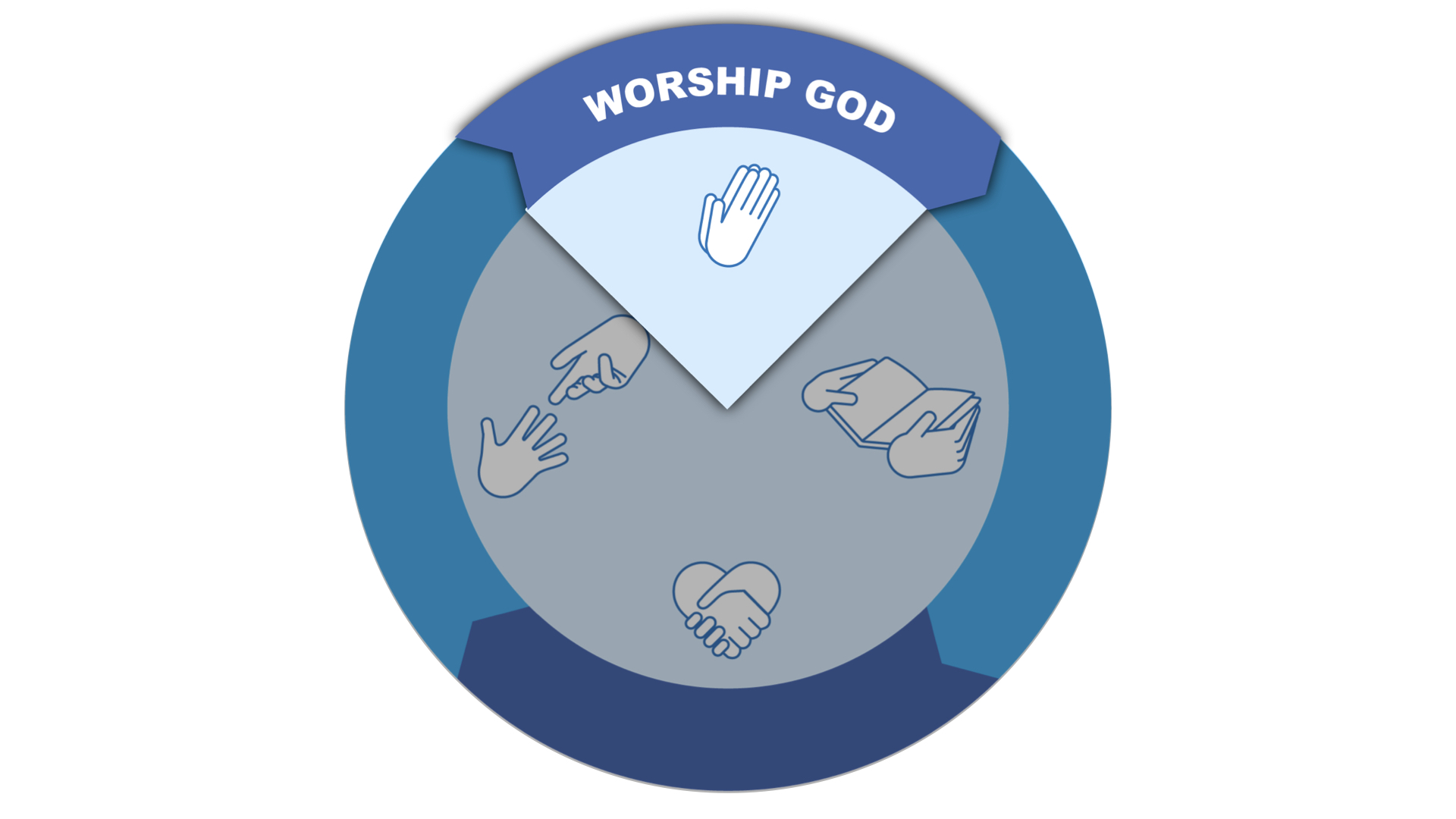 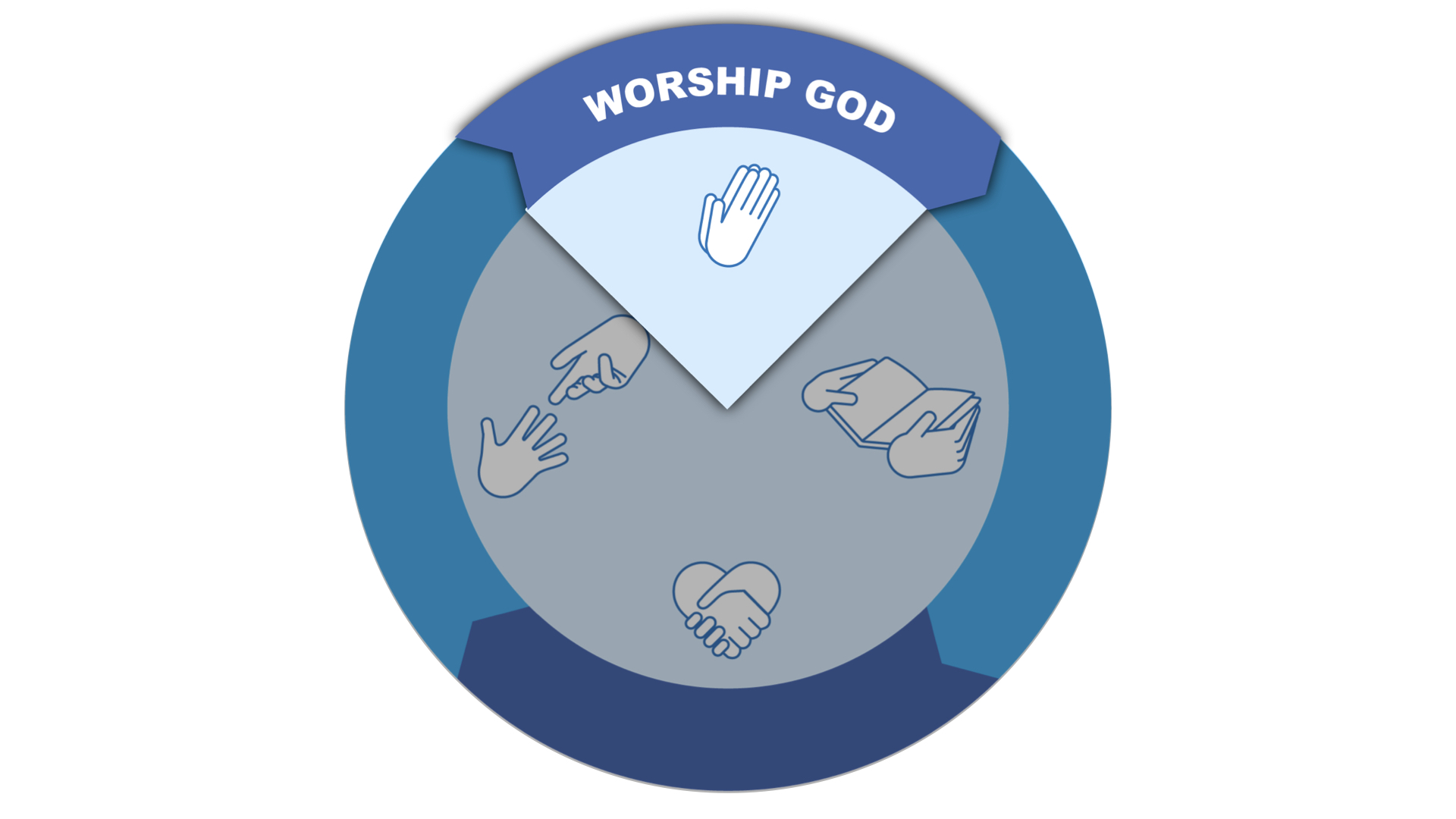 ANNUAL ELDER PRESENTATION
2021 Goals
John 4:24 God is Spirit, and those who worship Him must worship in spirit and truth.

Ionizer

Dwayne Gandy
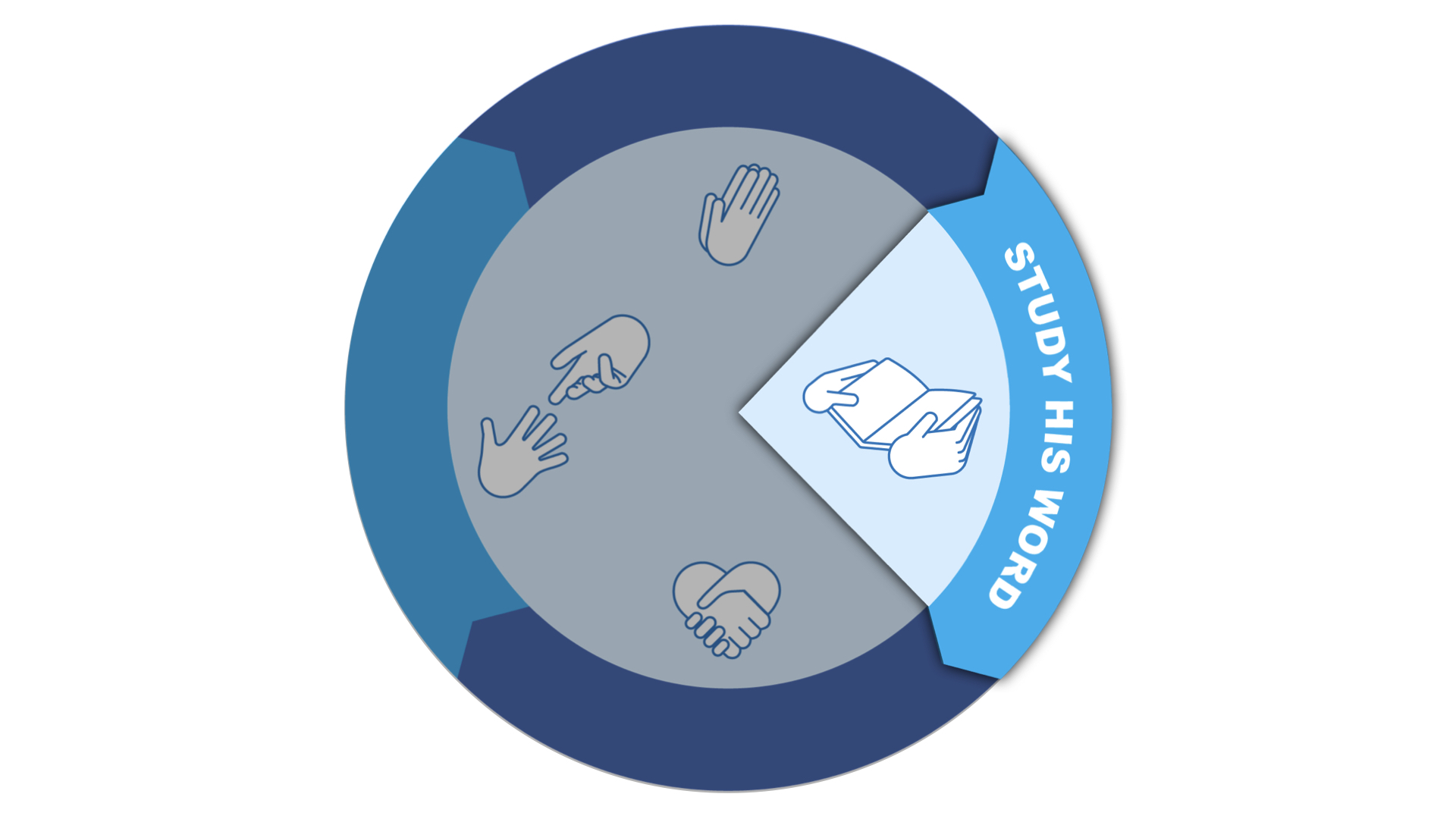 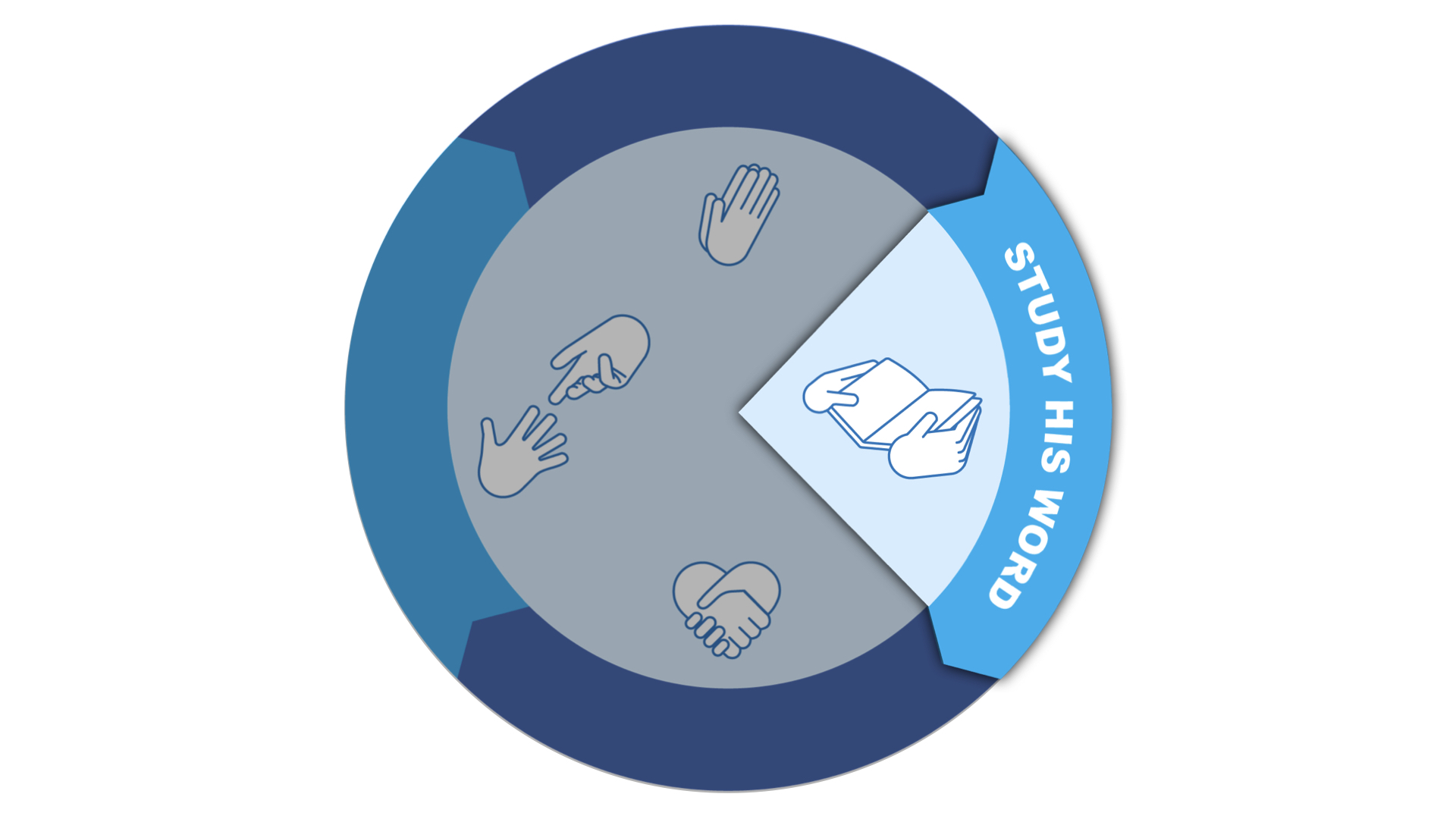 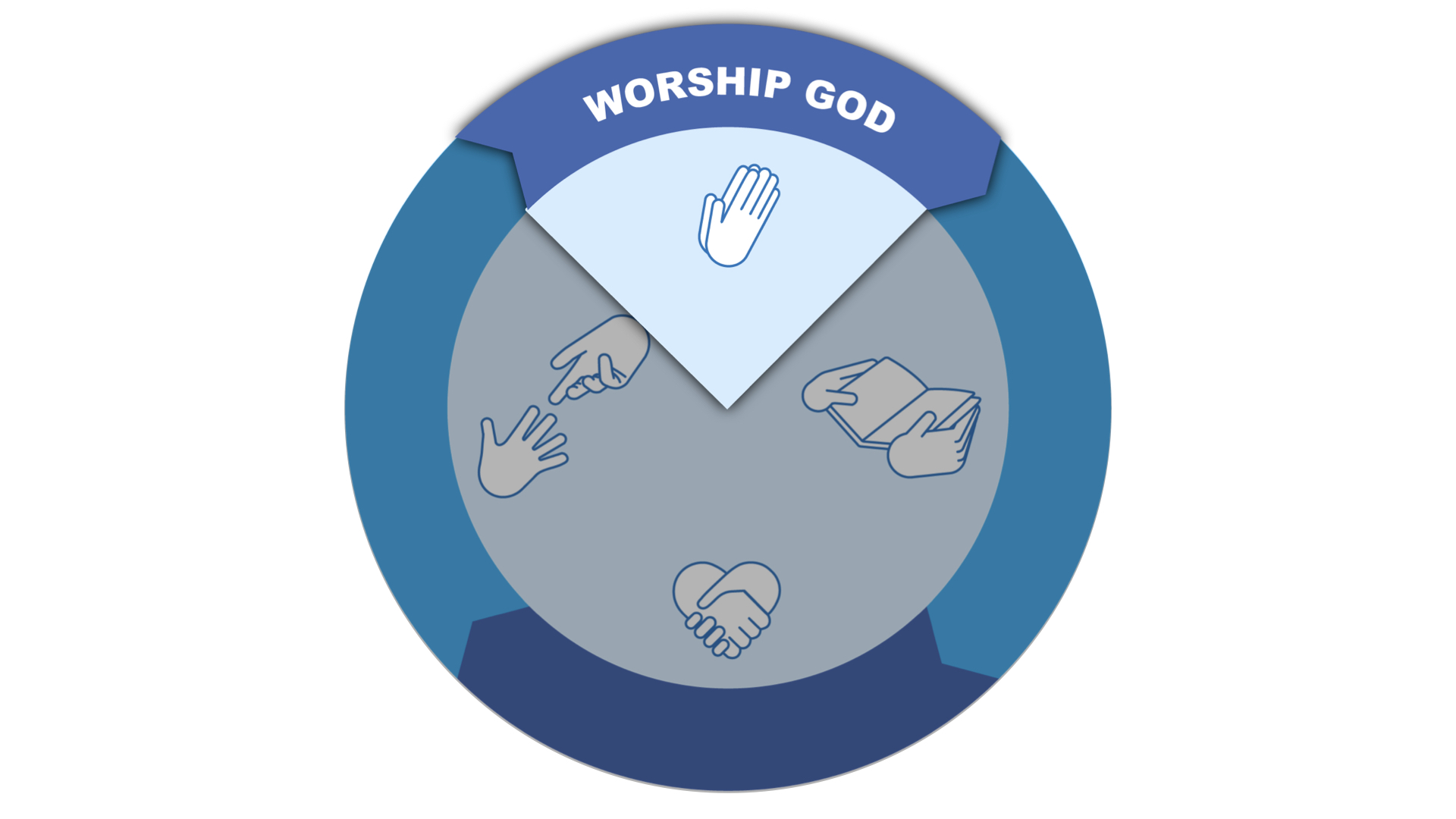 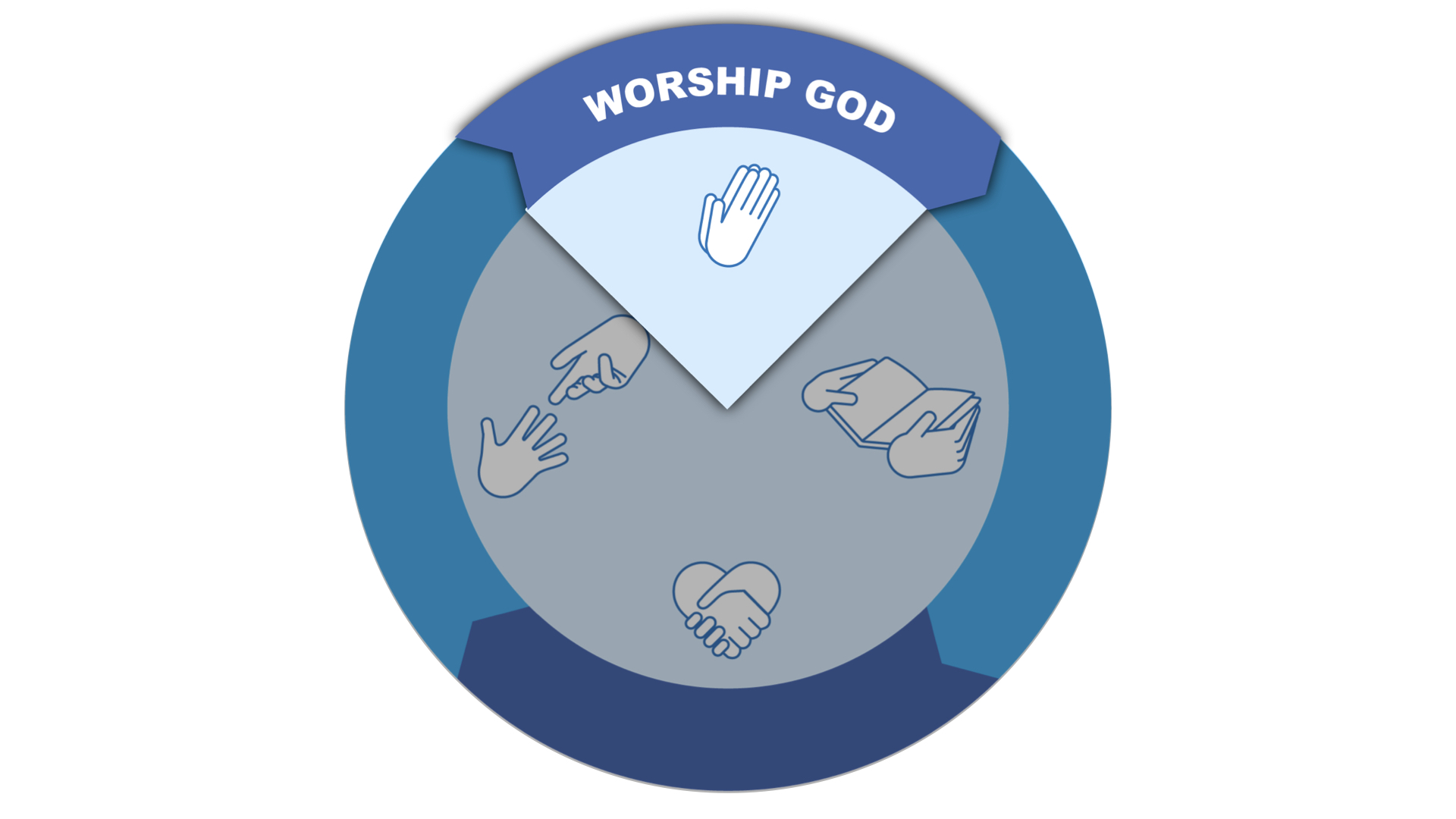 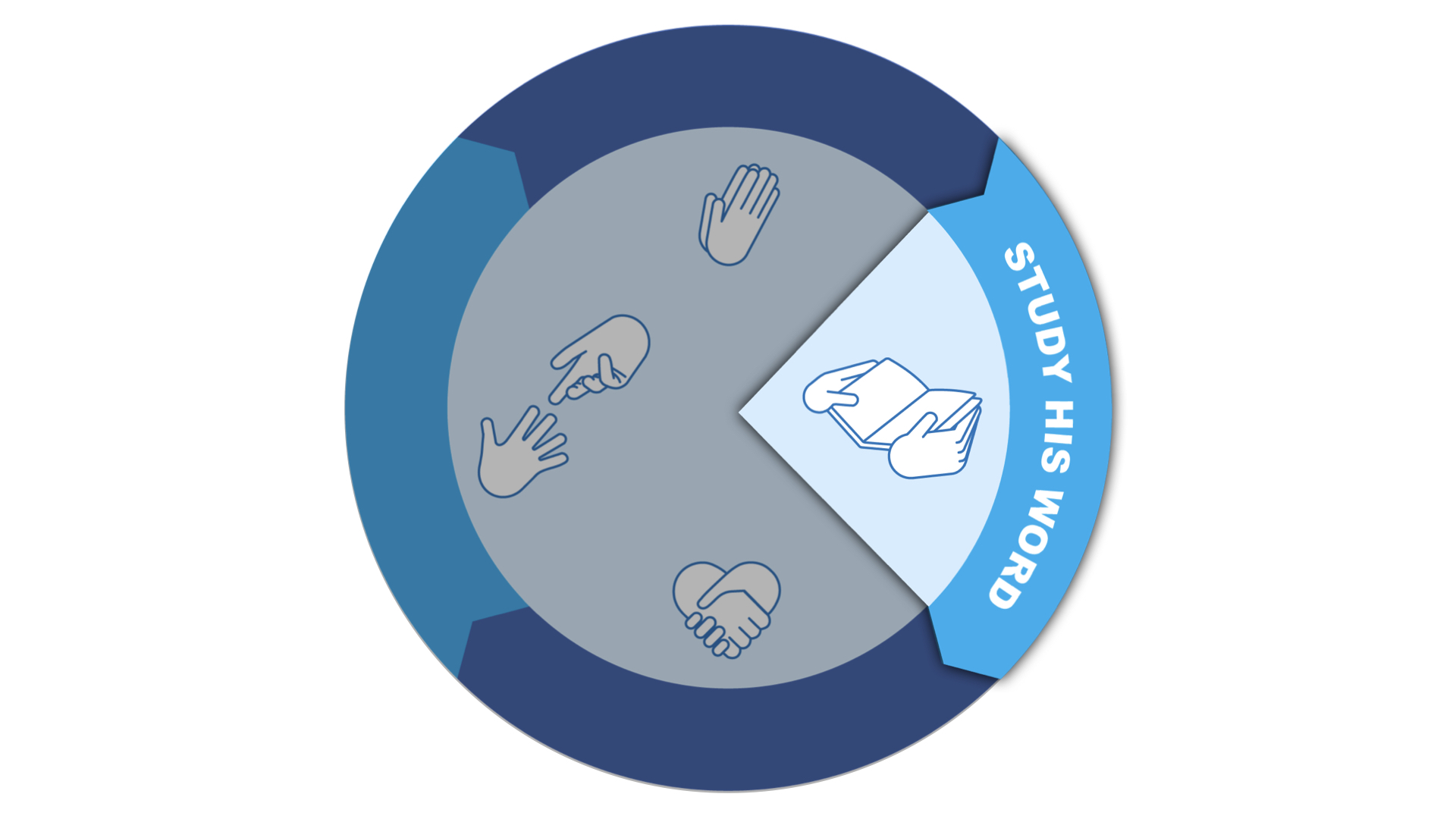 ANNUAL ELDER PRESENTATION
2021 Goals
2 Timothy 2:15 Be diligent to present yourself approved to God as a worker who does not need to be ashamed, accurately handling the word of truth.
Prepare for 2022 Bible study materials

Dwayne Gandy
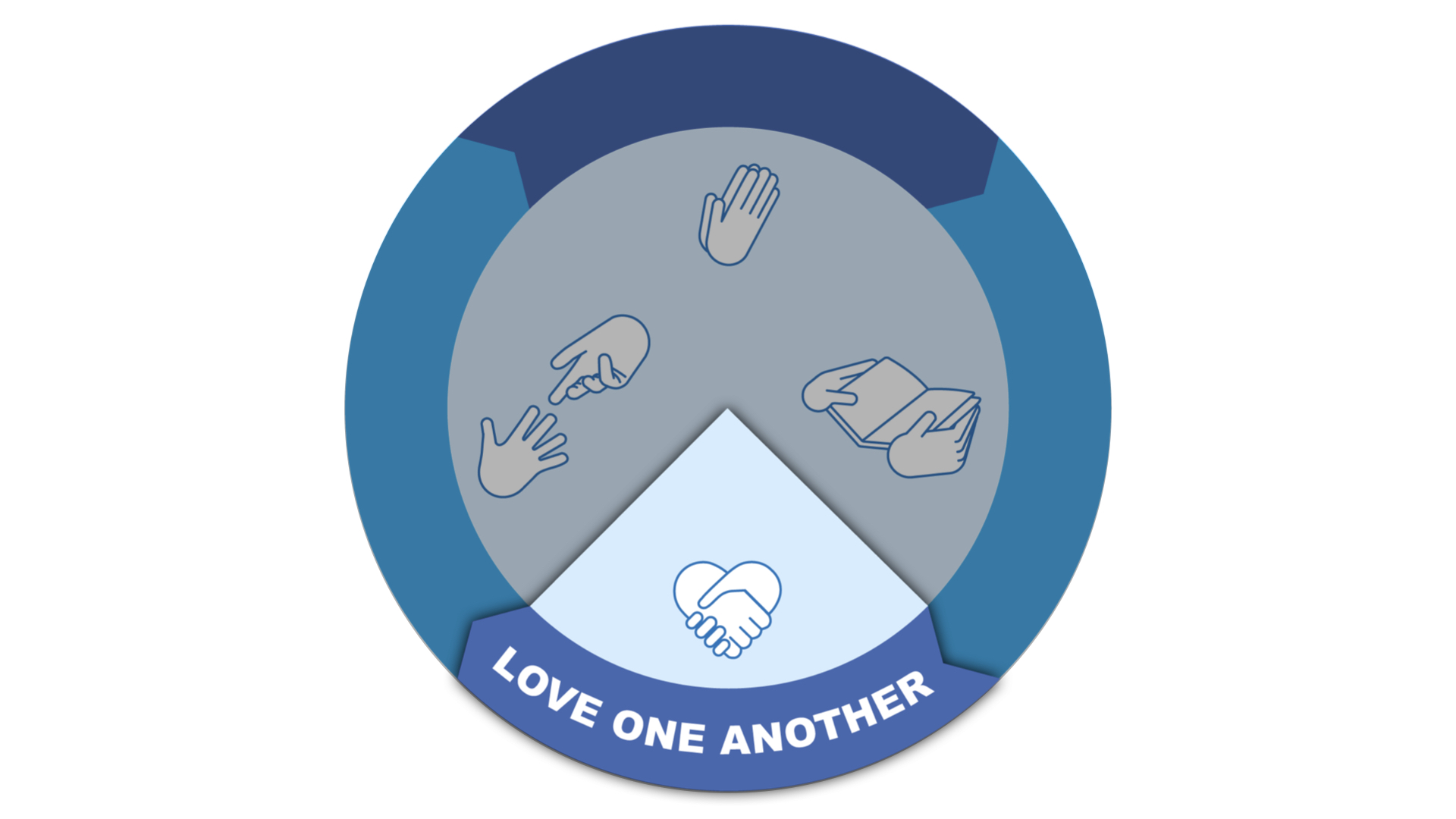 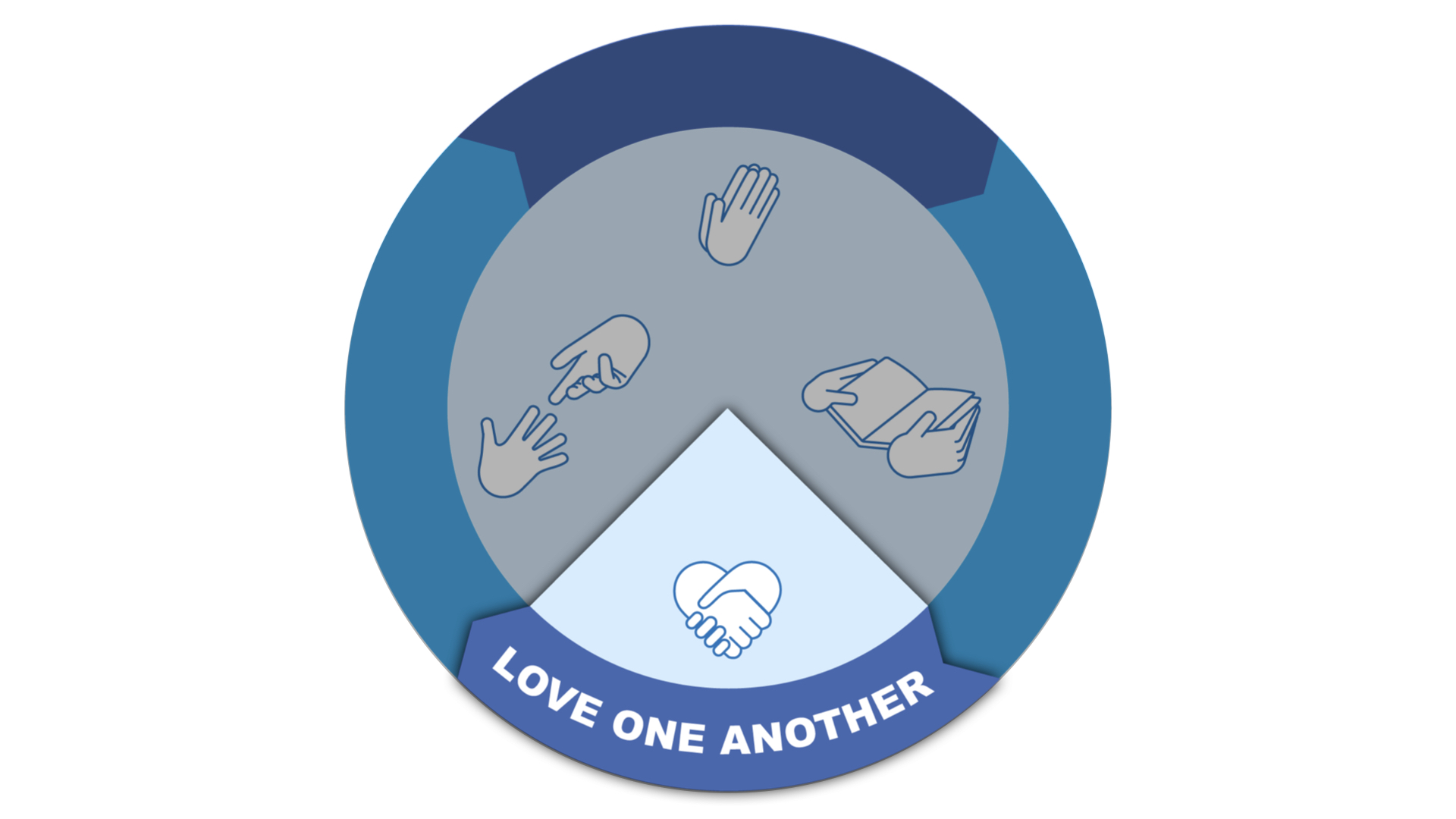 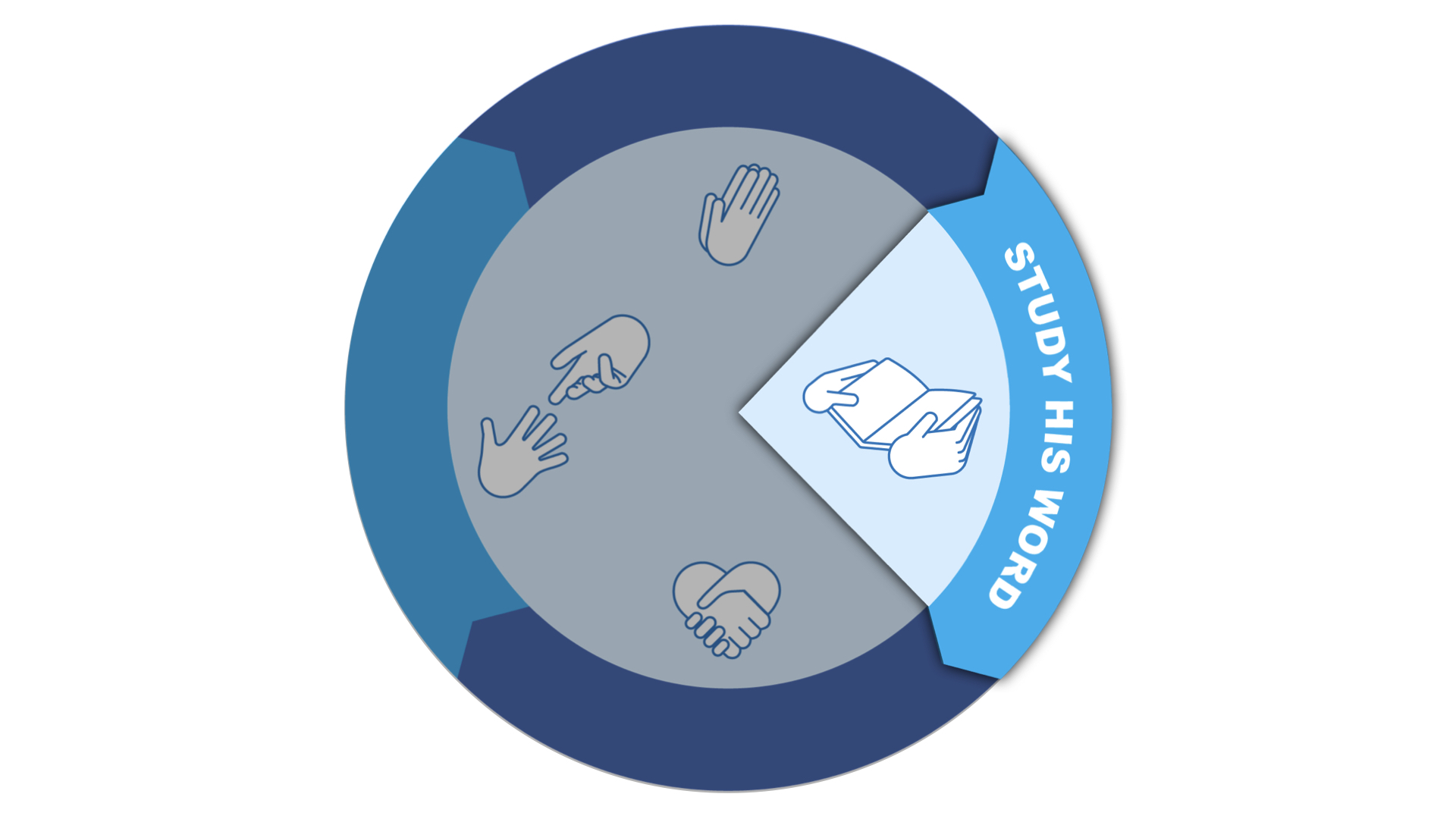 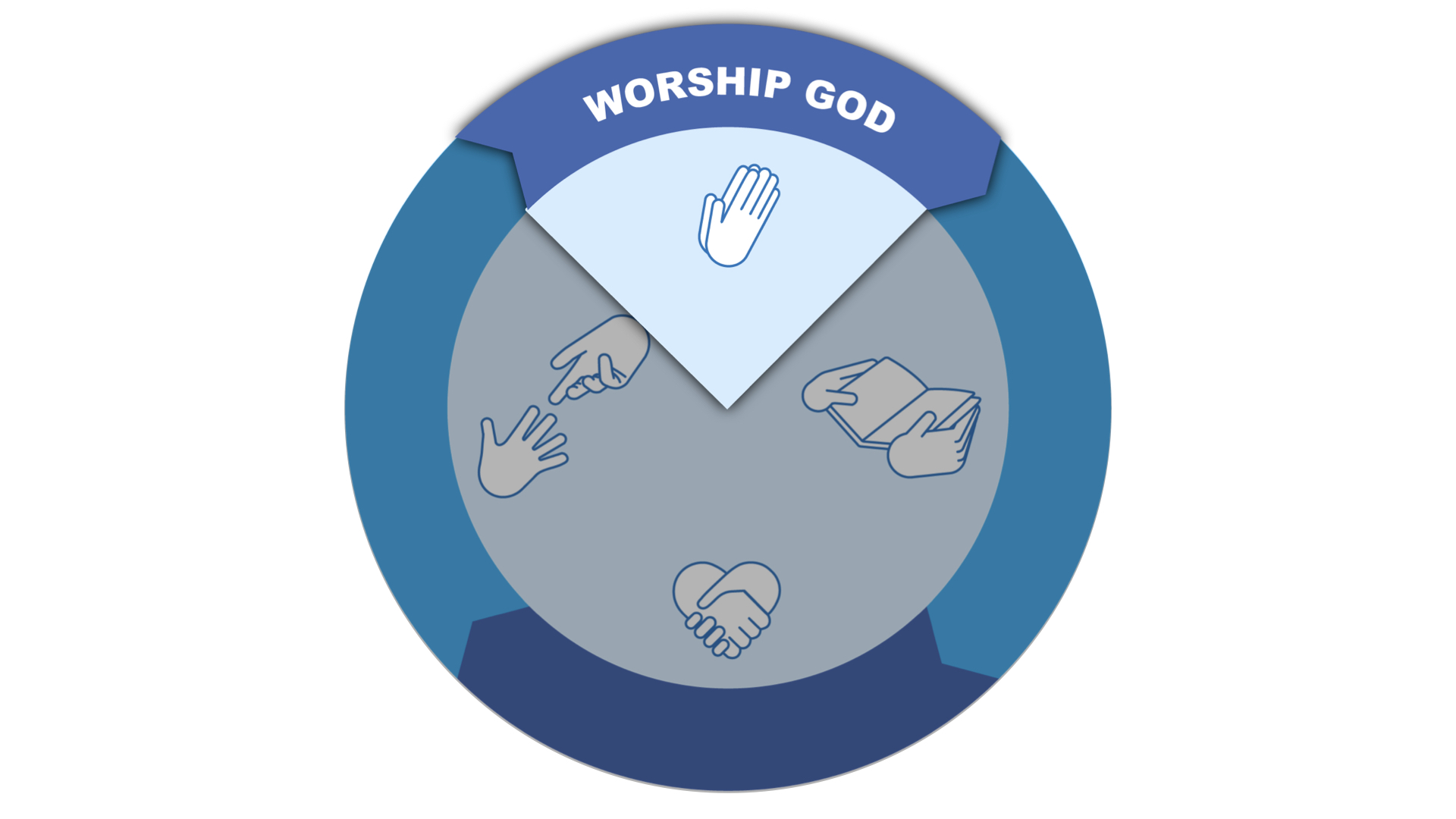 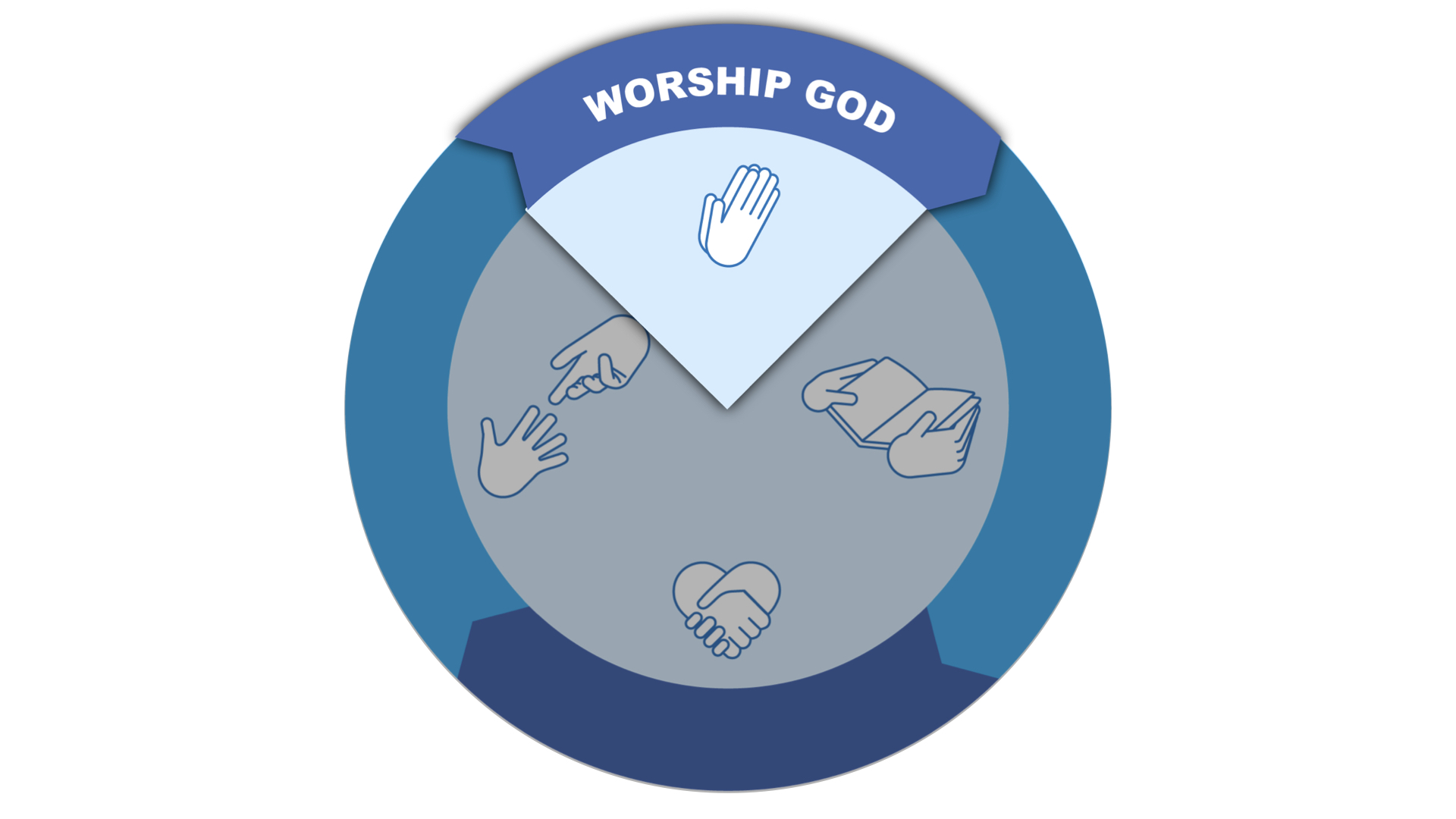 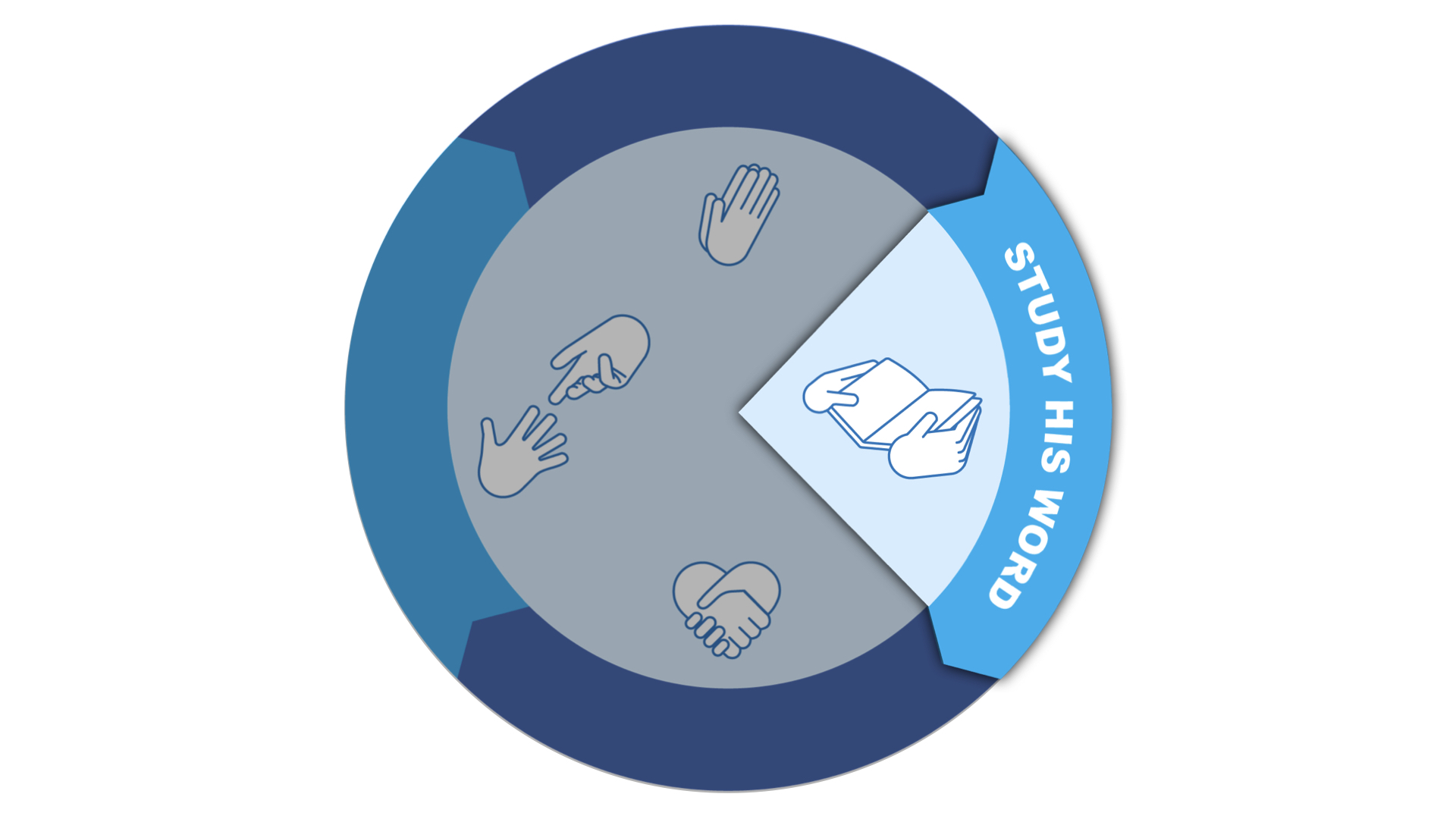 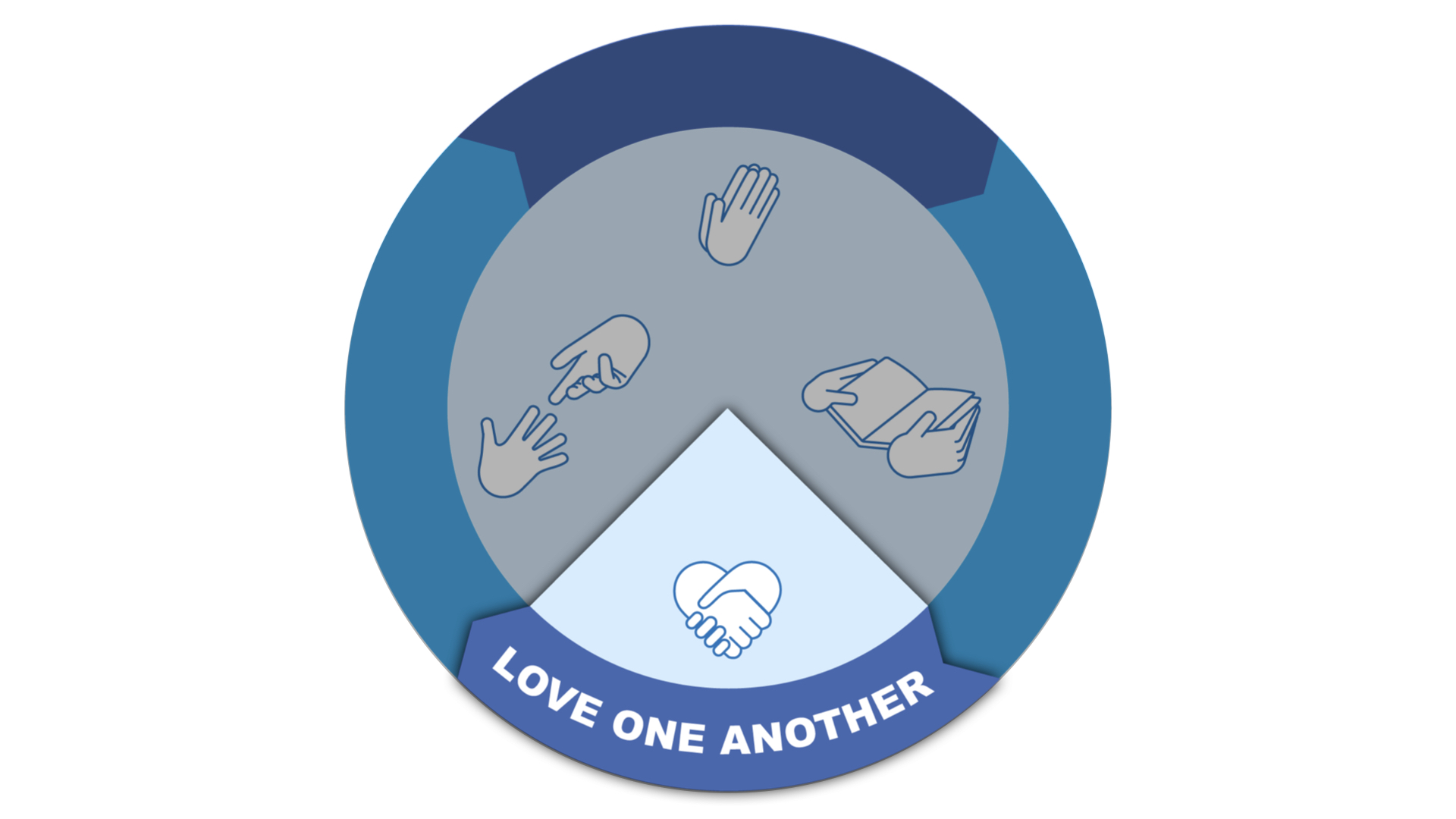 ANNUAL ELDER PRESENTATION
2021 Goals
John 13:34 I am giving you a new commandment, that you love one another; just as I have loved you, that you also love one another.
Individual care for one another

House 2 House – Starts this week so sign up!
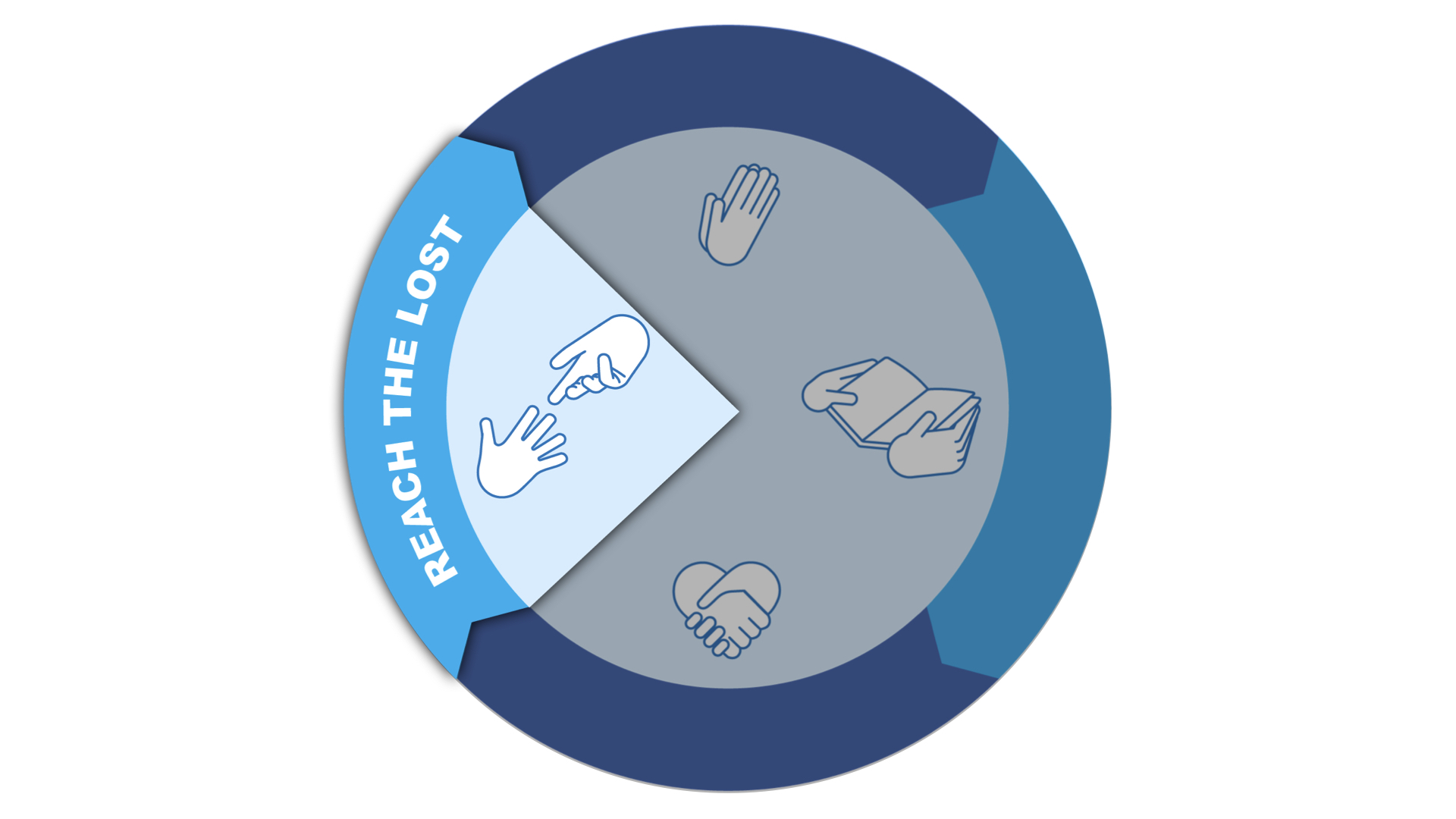 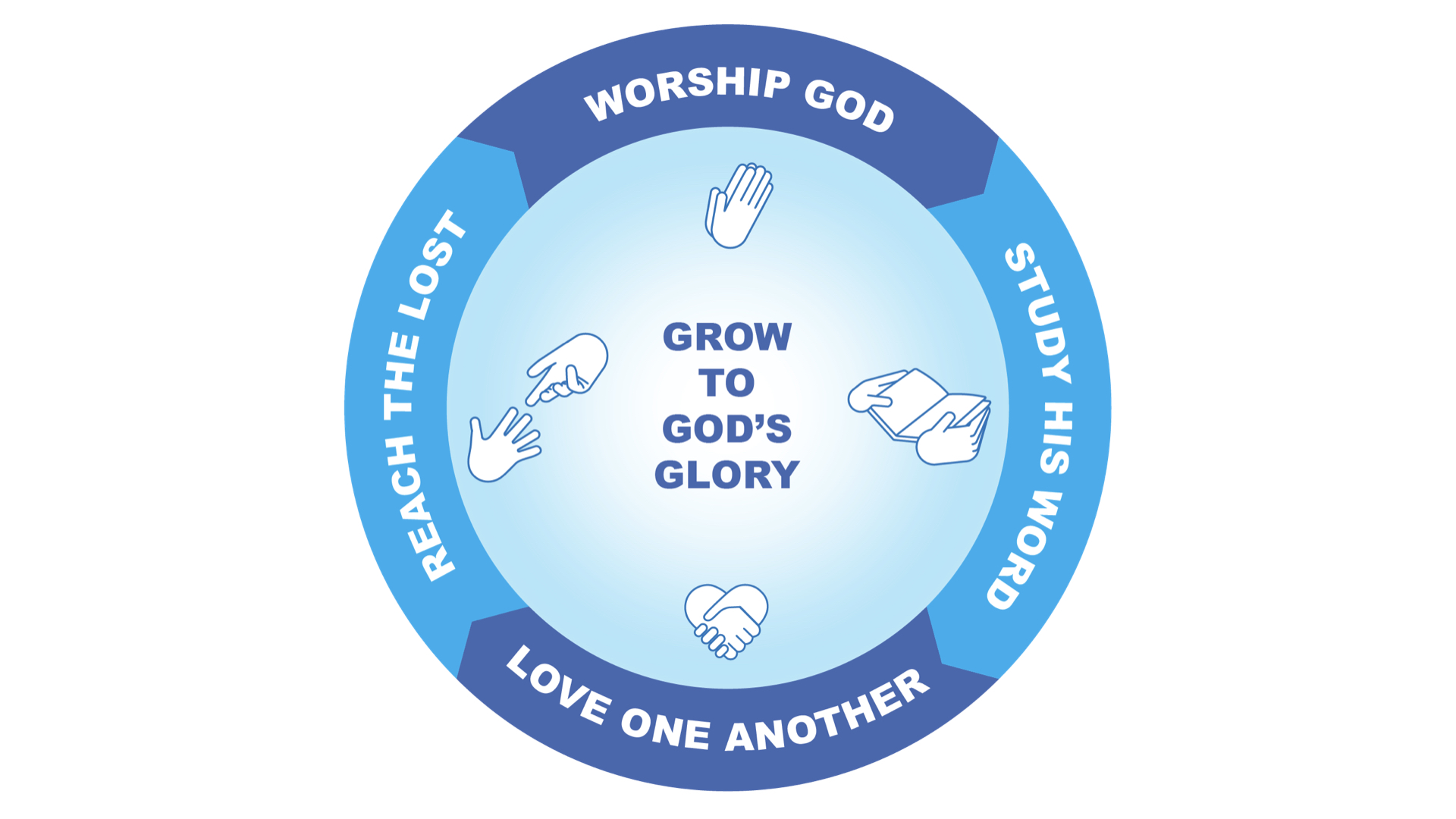